Защита проектов      Анализ УМК  «Английский в фокусе 2»Spotlight 2 как средство повышения мотивации к обучению на уроках английского языка в начальной школе
Составитель: Ю.Н. Напылова
Учитель МБОУ Вольгинская СОШ


ВИПКРО 2014
Актуальность опытаОбучение иностранному языку позволяет как можно раньше получить непосредственный доступ к ценностям мировой культуры, в особенности к культурным ценностям страны изучаемого языка, что плодотворно сказывается на развитие ребенка как личности. Именно этим объясняется актуальность моей работы.
Цель данной работы – выявить эффективность УМК «Английский в фокусе 2» повышения мотивации к обучению на уроках английского языка в начальной  школе.
задачи:
- рассмотреть содержания УМК, а также особенности его использования в начальной школе;
- апробировать данный УМК во 2-А классе и обобщить результаты проведённой работы.
Теоретическая база опыта
Основываясь на традиционных программах обучения, в рамках данной сверхзадачи УМК Spotlight выделяет  следующие цели по 4 аспектам:
· познавательный аспект – лингвострановедческая цель;
· воспитательный аспект – педагогическая цель;
· развивающий аспект – психологическая цель;
· учебный аспект – обучающая цель.
Новизна опыта
Согласно федеральному государственному образовательному стандарту нового поколения учителя должны развивать личность, прежде всего через формирование универсальных учебных действий (УУД), которые выступают инвариантной основой образовательного и воспитательного процесса.
Одна из главных функций универсальных учебных действий включает:
обеспечение возможностей обучающегося самостоятельно осуществлять деятельность учения, ставить учебные цели, искать и использовать необходимые средства способы достижения, контролировать и оценивать процесс и результаты своей деятельности.
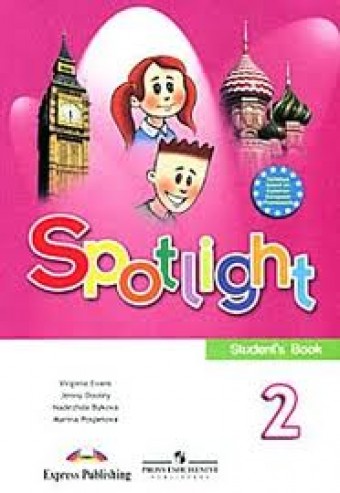 Компоненты УМК  «Английский в фокусе 2» Spotlight 2:
УМК «Английский в фокусе 2» ;
Учебник (Student's Book) ;
Рабочая тетрадь (Workbook) ;
Языковой портфель (My Language Portfolio) ;
Книга для учителя (Teacher's Book) ;
Контрольные задания (Test Booklet) ;
Буклет с раздаточным материалом (Picture Flashcards) и плакаты;
 Аудиокассеты/CD для работы в классе ;
Аудиокассеты/CD для самостоятельной работы дома;
Видеокассета www.spotlightonrussia.ru сайт учебного курса Компоненты УМК.
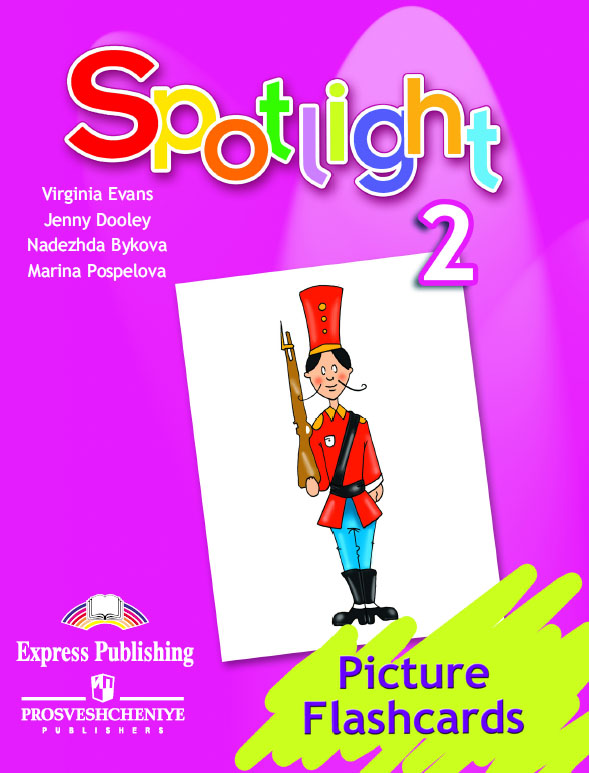 Модули  и задачи:
Модуль 1: MyHome! — научить называть и описывать предметы мебели и части дома.
Модуль 2: MyBirthday! — научить говорить о возрасте, дне рождения и еде.
Модуль 3: MyAnimals! — научить называть животных, говорить о том, что они умеют/не умеют делать.
Модуль 4: MyToys! — научить называть игрушки, говорить, где они находятся, описывать внешность.
Модуль 5: MyHolidays! — научить говорить о погоде, одежде, каникулах и временах года.
Разделы: 
Portfolio;
Spotlight on the UK;
Fun at school;
Now I know
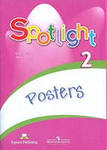 Дополнительно:
Сказка The Town Mouse and Country Mouse;
Модуль Showtime;
Школьная пьеса Starlight;
Страничка Phonetics;
Поурочный англо – русский словарь Wordlist
Игры:
Chuckles says Snap;
Animal walk; 
I spy; 
Up and down; 
What am I thinking?;
 Pass the flashcards;
Bingo Follow the leader; 
Pairs;
Words and pictures.
УМК «Английский в фокусе 2» Итоговый контроль изученных модулей
УМК «Английский в фокусе 2» Итоговый контроль изученных модулей 1,2,3,4,5
УМК «Английский в фокусе 2» Результаты анкетирования родителей в процентном соотношении:
Нравится ли Вам, что Ваш ребенок изучает «Английский язык в фокусе 2»
Да
Нет
Не очень
Требуется ли Ваша помощь ребенку в подготовке домашнего задания
Да
Нет
Не очень
Ваш ребенок изучает английский с удовольствием
Да
Нет
Не очень
Испытывает ли Ваш ребенок трудности в изучении английского языка на данном этапе
Да
Нет
Не очень
Выводы:
УМК «Английский в фокусе» - первый российский УМК, одновременно ориентированный на государственный стандарт общего образования по иностранным языкам, на требование Совета Европы в области обучения иностранным языкам (CEF A1-B2 levels).
СПАСИБО ЗА ВНИМАНИЕ